Neki gondja van rátok
Tanévnyitó értekezlet
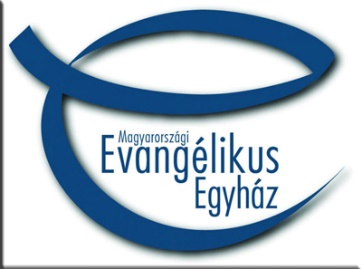 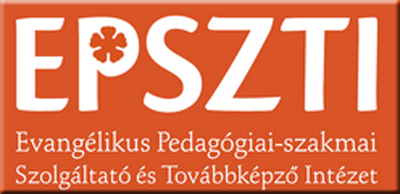 2015.09.14.
Neki gondja van rátok
Program
10:00	Köszöntés – Babics Csaba
10:05	Áhítat
10:15	Bemutatkozás –EPSZTI és a tanártársak
11:15	A tantárgygondozó tervez… különös tekintettel a minősítésre és tanfelügyeletre...
12:00	Ebéd
12:30	Neumann János Tehetséggondozó Műhely, lehetőségek tehetséggondozásra
13:00	Milyen legyen az új matematika verseny?
14:00	Neumann János Kupa az Evangélikus Iskolák Részére
14:25	zárás
2015.09.14.
Neki gondja van rátok
Áhítat
„Minden gondotokat őreá vessétek, mert neki gondja van rátok.” 1Pt5,7
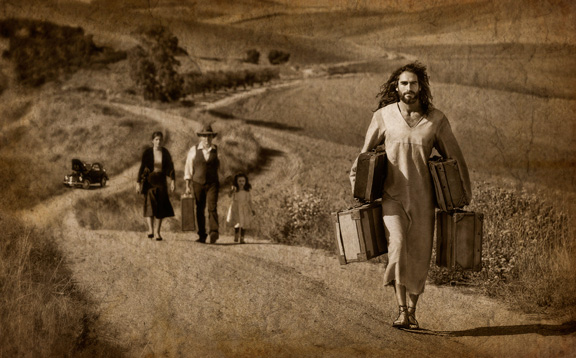 2015.09.14.
Neki gondja van rátok
Bemutatkozás
Evangélikus Középiskolai Kollégium
Hegyváriné Pauló Mária
Evangélikus Pedagógus-szakmai Szolgáltató és Továbbképző Intézet
Gáspárné Vágási Julianna
EPSZTI matinform tantárgygondozó
Babics Csaba
2015.09.14.
Neki gondja van rátok
Tervek
EPSZTI honlapján is
Adatbázis
Levlisták
Értekezlet
Továbbképzés:
2015. november második fele
2016. tavasza Rózsa Ildikó
2016. ősze Bagdy Emőke
Felmérő
2015.09.14.
Neki gondja van rátok
Tervek
Honlap matinfo.lutheran.hu
Bajor-magyar matematika-informatika tanári együttműködés
Katedracsere
2015.09.14.
Neki gondja van rátok
Tanítványaink
Tehetséggondozás=>külön napirendi pont
Versenyek => külön napirendi pont
Felvételi Előkészítő Tábor
2015.09.14.
Neki gondja van rátok
Neumann tehetségműhely
Tehetségjelöltek kiválasztása 
Nov 15-dec 5.
20 fő
Hátrányos helyzetűek utaztatása
December 20-21és február 12-13 Budapest
Március 14-16 Sopron és Bécs
Itt felmerült a kiskorúak utazási kérdése
2015.09.14.
Neki gondja van rátok
Nevek
Fővédnökök: Dr. Szolgay Péter, dékán (PPKE ITK) és Dr Bacsárdi László intézetigazgató NYME INGA 
Babics Csaba, matematika-fizika-informatika tanár –Líceum, tantárgygondozó -EPSZTI –a program vezetője, mentor, szakmai program. 2000 óta dolgozik a tehetséggondozás mentén, akkor elindította és szervezi az evangélikus iskolák informatikai versenyét.
Dr Cserey György  docens, egyetemi tanár (Okleveles villamosmérnök, BME, 2001.- Vendég kutató, University of Notre Dame, USA, 2003-2004. - PhD, Infobionika, PPKE ITK, 2006.- Docens, PPKE ITK, 2009- )
 Dr. Bacsárdi László, intézetigazgató, egyetemi docens, NyME INGA – a Gazdaságinformatikai Intézet bemutatása, és szakmai program tartása. Kiválasztását munkássága igazolja 
Szabadkai Márk, LogMeIn – Senior Software Engineer, -mentor, szakmai program (Programtervező-matematikus MSC (ELTE IK)) Egykori tehetség az evangélikus iskolarendszerben, Szaktudása miatt is választottuk.
2015.09.14.
Neki gondja van rátok
Nevek
János Gergely, LogMeIn – PR menedzser -pályaorientáció. 
Bányai László DSc, MTA CSFK Geodéziai és Geofizikai Intézet, Sopron, Intézete és kutatása bemutatása
Klaizer József, bioinformatikus, TU Wien mentor, pályaorientáció, (PPKE ITK: BSc, molekuláris bionikus - TU Wien: MSc, Biomedical Engineering; szakmai gyakorlat: Technische Universität Wien - Institut für Sensoren und Aktuatorsysteme (Industrielle Sensorsysteme); Medizinische Universität Wien - Zentrum für medizinische Physik und biomedizinische Technik; Web and Database Engineer (Bilfinger Baugesellschaft) – egykori tehetség az evangélikus iskolarendszerben) Szaktudása kiváló
Mag. Szabolcs Steiner, Emarsys eMarketing Systems AG, head of legal -pályaorientáció (Universität Wien, (Mag), CEU (IIm)) Cég érdekessége: mérnökeinek jó része Budapesten dolgozik.
Szabó Áron, BME, informatika és Nagy Gergő, NyME INGA, gazdaságinformatika szakos hallgató, mentor, szakmai program, (egykori tehetségek az evangélikus iskolarendszerben) –Korban közel állnak a diákokhoz, a középiskolában is önképzőkört vezettek.
2015.09.14.
Neki gondja van rátok
Informatika
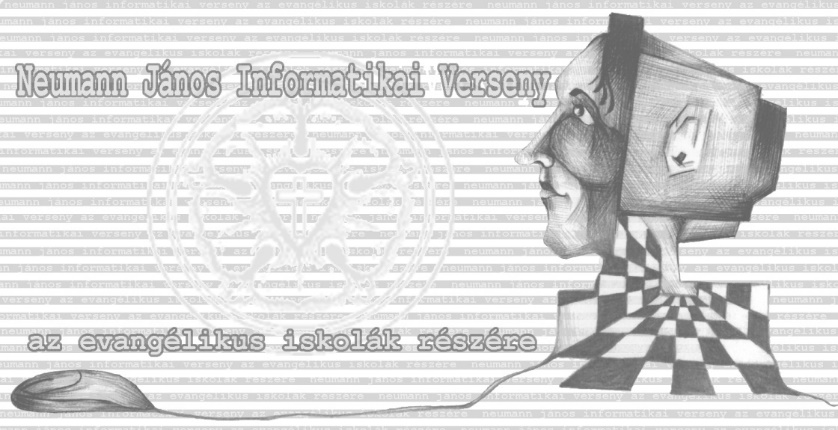 2016. április 7. csütörtök,
helyszín: 
Evangélikus Középiskolai Kollégium
2015.09.14.
Neki gondja van rátok
Matematika
Több lehetőség volt:
Évente
Alsó, felső, középiskola
Kétévente
Egyik évben általános iskola, másikban középiskola
Egyik évben verseny, másikban kirándulás
Arról döntöttünk, hogy sok a verseny, így nem szeretnénk egy n+1-diket.
 de kétévente legyen kirándulás!
2015.09.14.
Neki gondja van rátok
Ha gondotok van
Osszátok meg a levlistán!
Isten áldását az évünkre
2015.09.14.